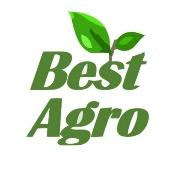 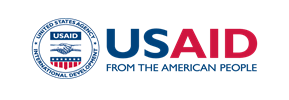 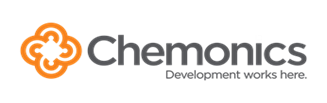 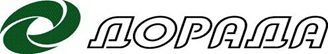 Програма USAID з аграрного і сільського розвитку (АГРО)
Бізнес-модель онлайн ресурсного центу«Кращі агропрактики»
12.10.2021
Іван Свиноус,
експерт проєкту, доктор економічних наук
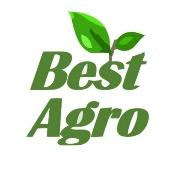 Головна ідея, цінність ОРЦ «Кращі агропрактики»
Допомогти агро ММСП отримати практичні знання
про кращі агропрактики в Україні та світі
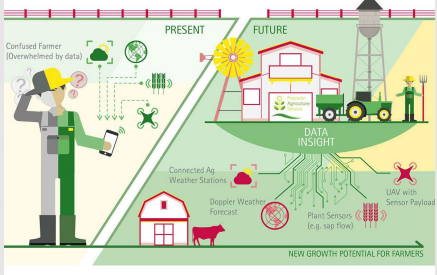 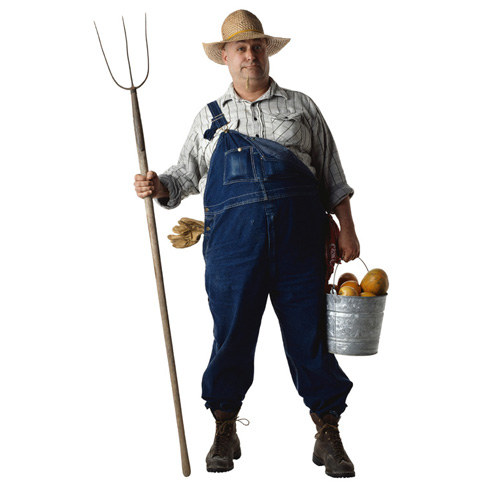 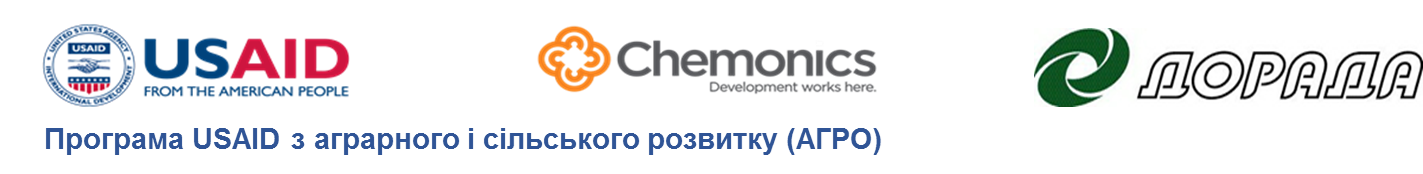 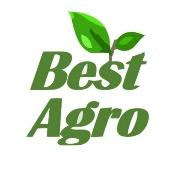 Мета, завдання бізнес-моделі
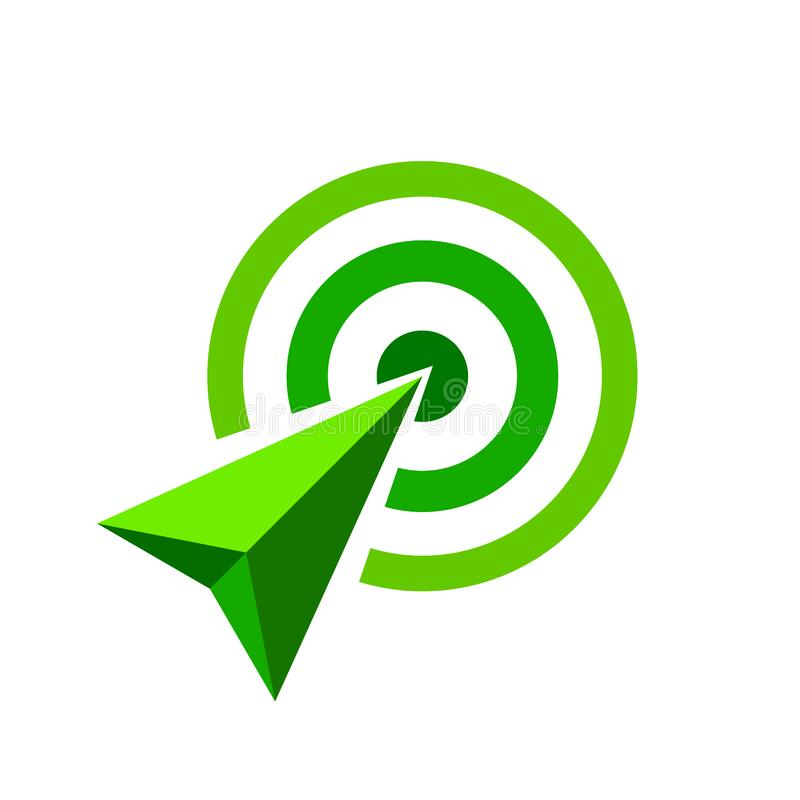 Забезпечення сталості роботи 
онлайн ресурсного центу (ОРЦ) «Кращі агропрактики»:



Єдине інформаційне середовище, зорієнтоване не ММСП
Якісні послуги для клієнтів
Ефективна взаємодія з партнерами
Сталі надходження
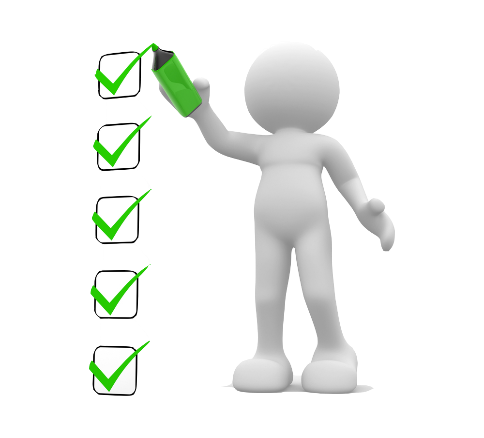 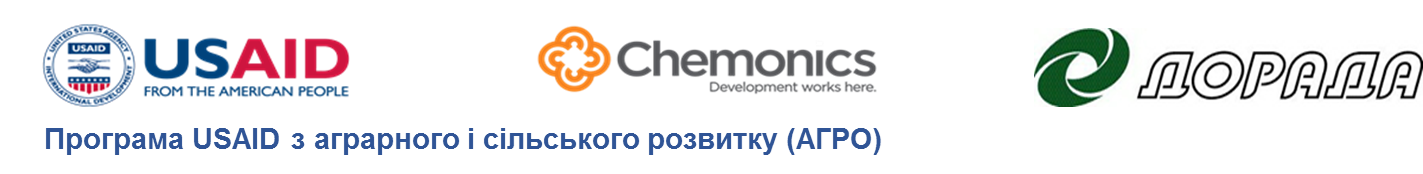 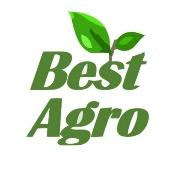 Передумови для успіху
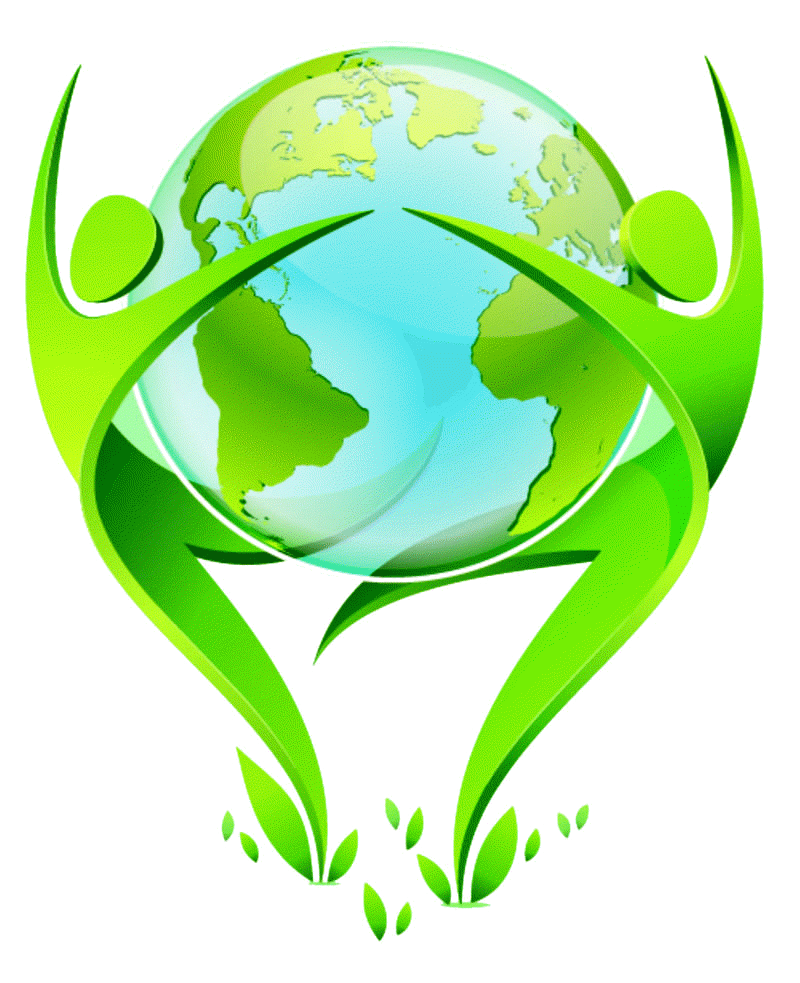 Зростаюча роль інформації та знань в аграрній економіці

Нові виклики та тренди у сільському господарстві

Обмежений доступ сільськогосподарських ММСП до сучасних агропрактик

Відсутність консолідованої сталої інформаційної системи, зорієнтованої на ММСП

Інституціалізоване дорадництво  як основа для фінансової сталості
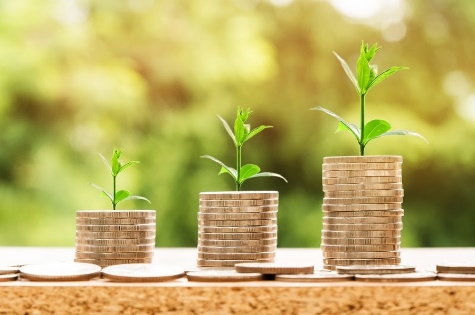 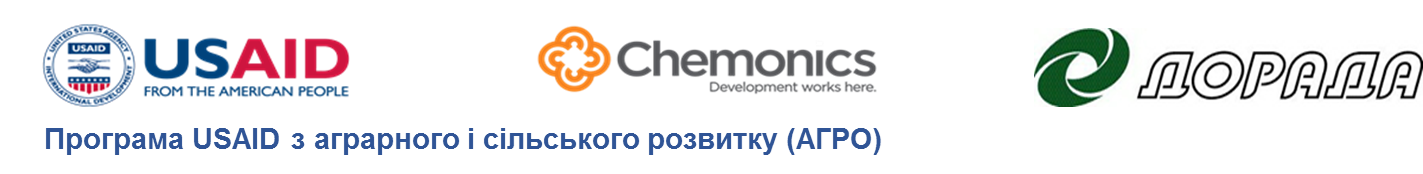 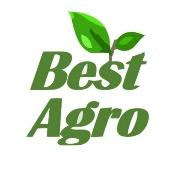 Ключові клієнти / споживачі послуг
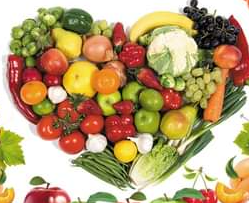 Плодоовочевий сектор

Тваринництво 

Аквакультура

Птахівництва (окрім курей) 

Кондитерська продукція

Крафтова продукція
Споживачі інформаційних ОРЦ
«Кращі агропрактики»
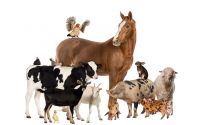 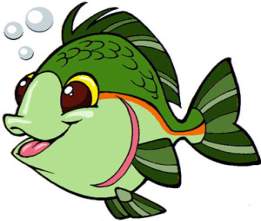 Мікро сільськогосподарські підприємства
Малі сільськогосподарські підприємства
Середні сільськогосподарські підприємства
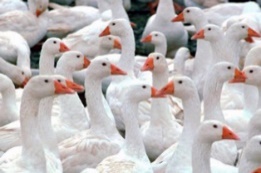 Особисті 
селянські господарства
Сімейній 
фермерські господарства - ФОП
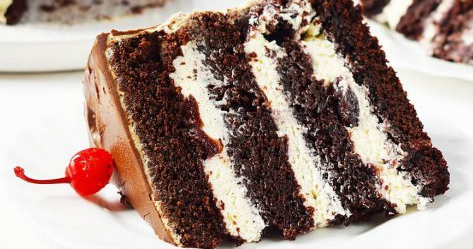 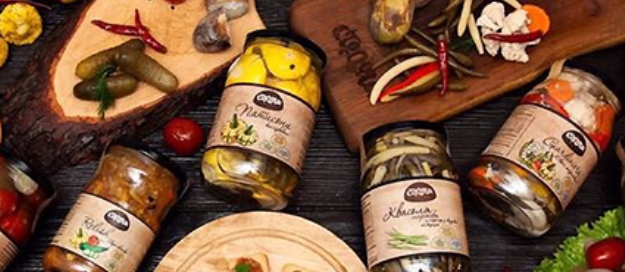 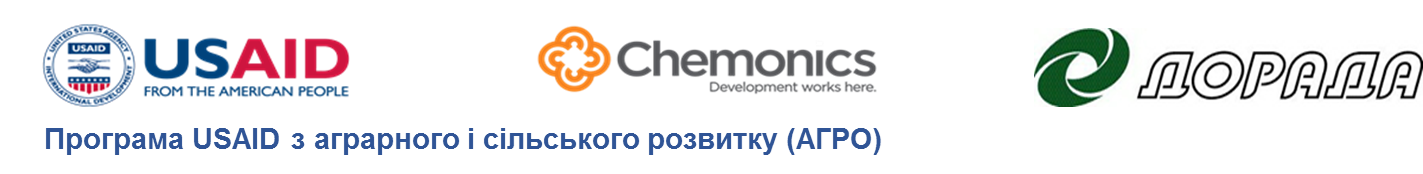 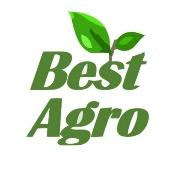 Кількісна та якісна оцінка ключових клієнтів
Кількість суб’єктів господарювання
у сільському господарстві у 2019 році
Особисті селянські господарства 
на 1 січня 2021 року
Держстат станом на на 1 липня 2021 року: 
48438 фермерських господарств
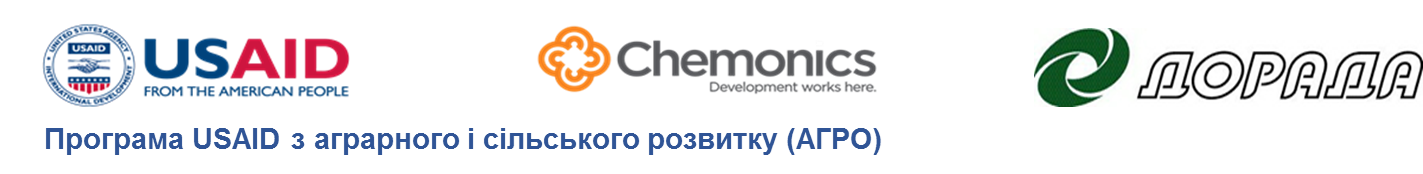 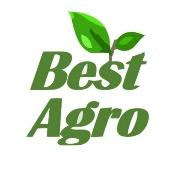 Кількісна та якісна оцінка ключових клієнтів
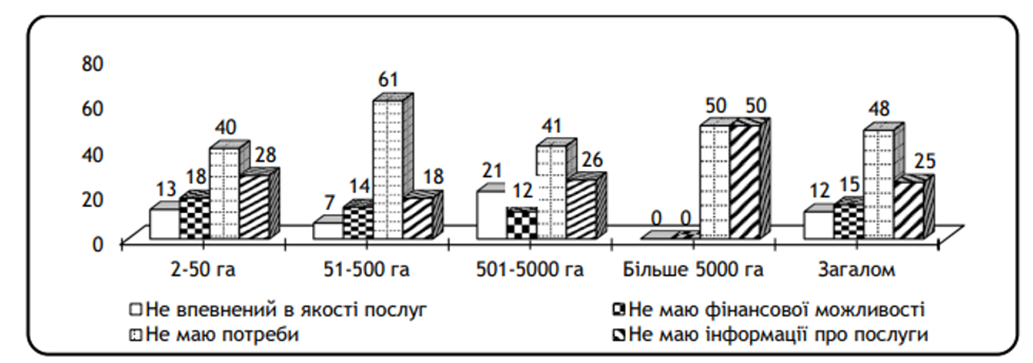 50% агровиробників звертаються за консультаційними послугами 5 і більше разів на рік
Причини відмови від користування консультаційними послугами
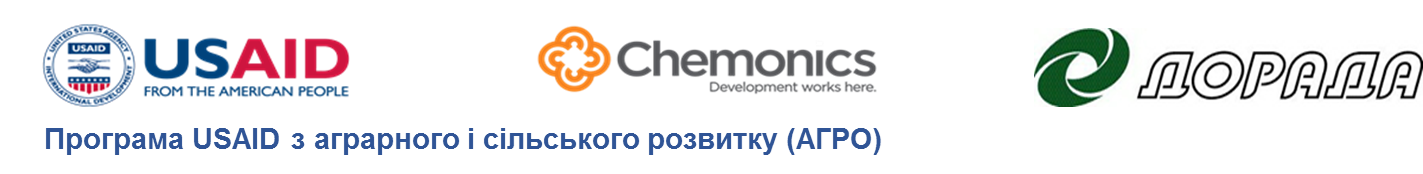 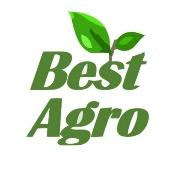 Кількісна та якісна оцінка ключових клієнтів
30,2% агровиробників готові оплачувати дорадчі послуги

53,2% − готові, але залежно від розміру оплати

16,5% - не готові оплачувати дорадчі послуги
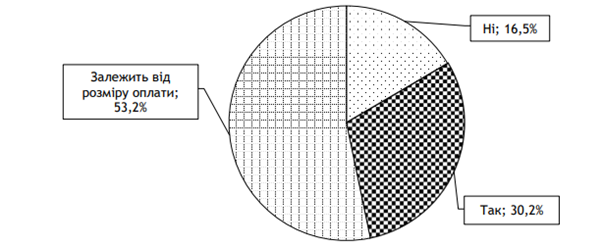 Оцінка готовності агровиробників
 користуватися консультаційними послугами на платній основі
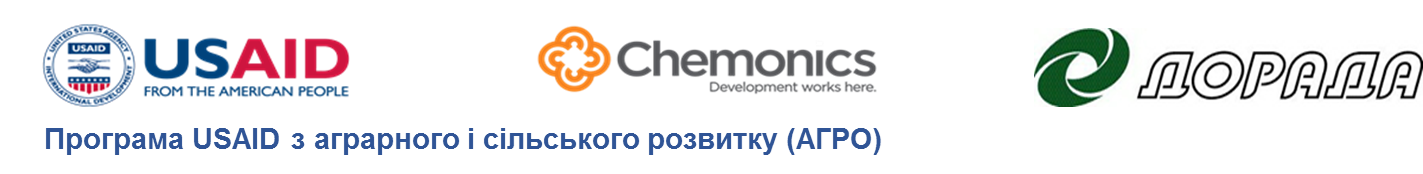 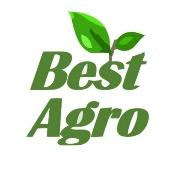 Кількісна та якісна оцінка ключових клієнтів
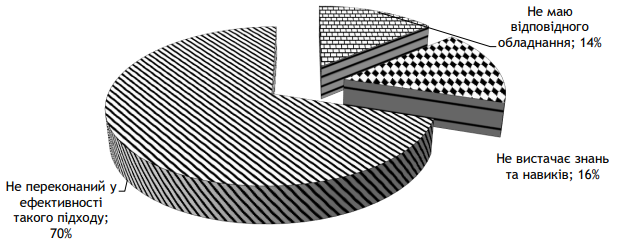 тільки 50% агровиробників готові до користування цифровими каналами комунікації
Причини неготовності агровиробників
користуватися консультаційними послугами з використанням цифрових технологій
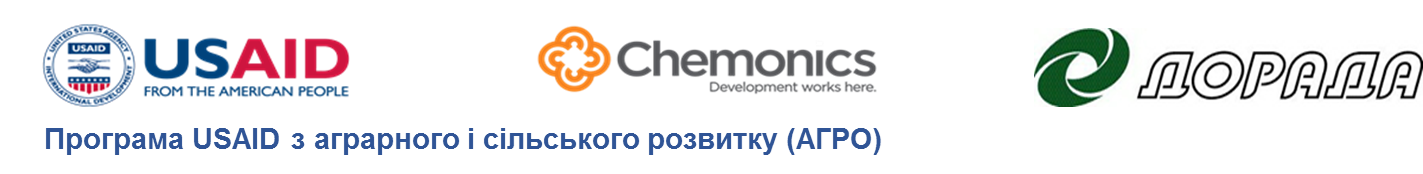 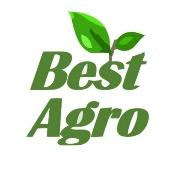 Ключові дії
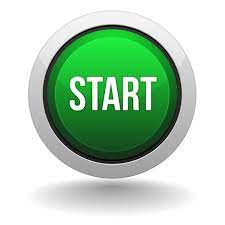 Популяризація ідеї
Формування структури, ресурсної бази
Формування та постійна підтримка банку кращих агропрактик
Створення єдиного інформаційного простору кращих агропрактик
Поширення кращих агропрактик


Поліпшення інституційних умов
Навчання ММСП цифровим технологіям
Залучення нових ресурсів для забезпечення сталості ОРЦ «Кращі агропрактики»
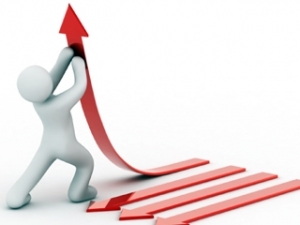 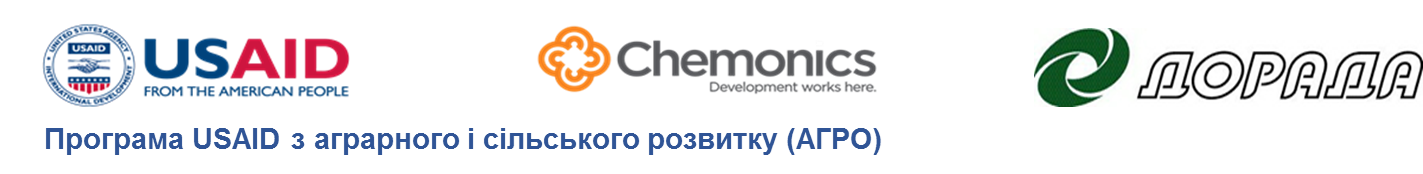 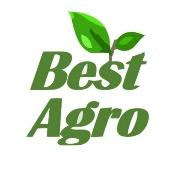 ОРЦ «Кращі агропрактики»
Зовнішнє середовище
Заклади
освіти
Верховна 
Рада України
Виробники
МТР
Місцеві органи
виконавчої влади
Заклади
науки
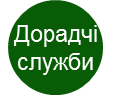 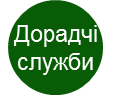 Постачальники
МТР
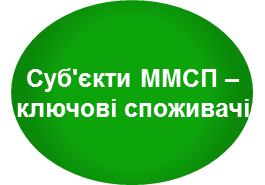 Аграрні
асоціації
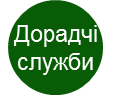 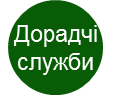 ЗМІ
Великі 
підприємства
Центральні органи
виконавчої влади
Органи місцевого
самоврядування
Консалтингові
компанії
Проекти
МТД
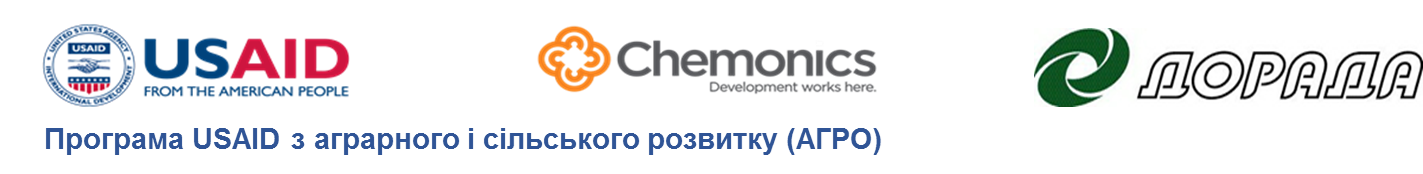 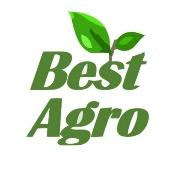 Складові ОРЦ «Кращі агропрактики»
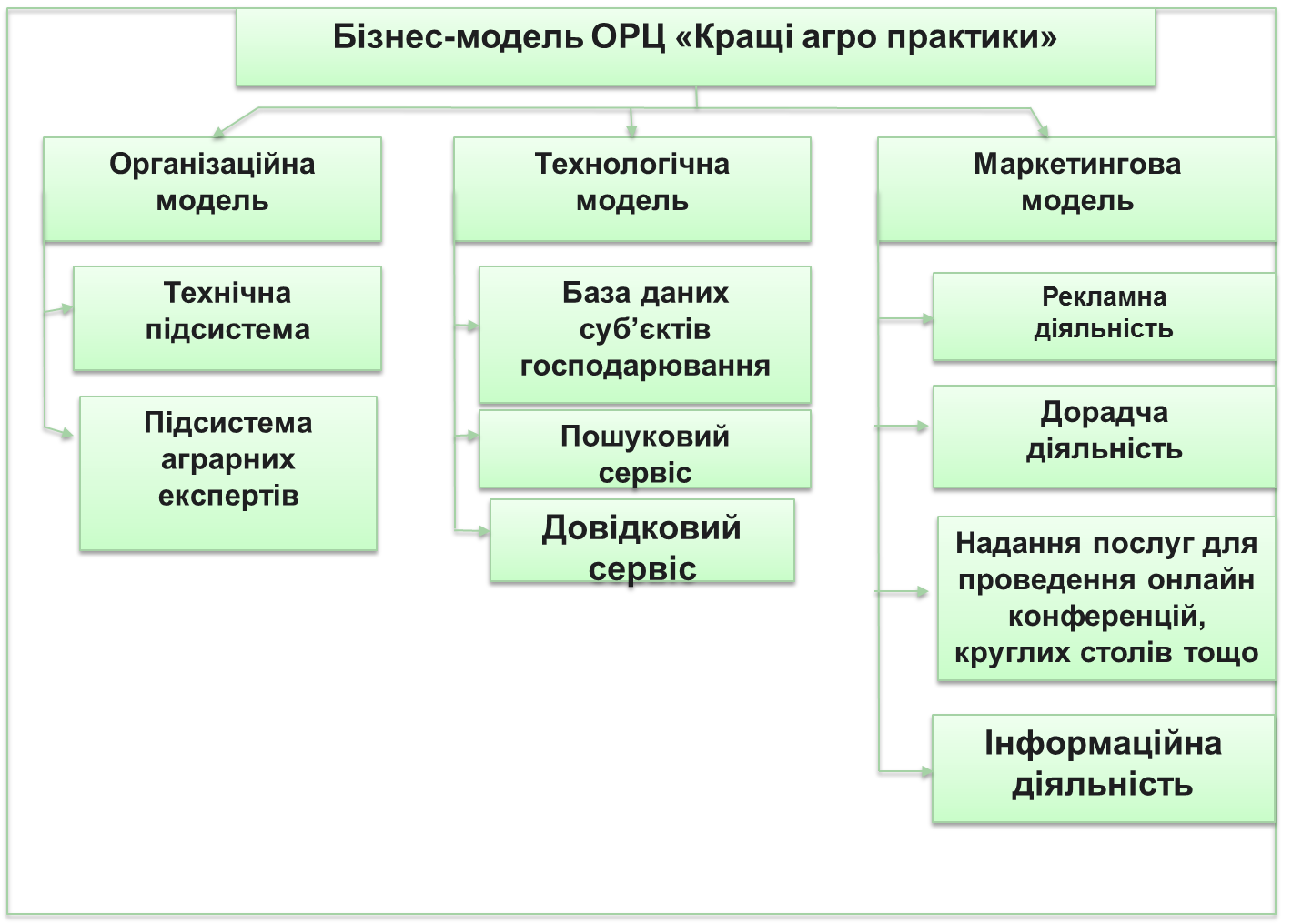 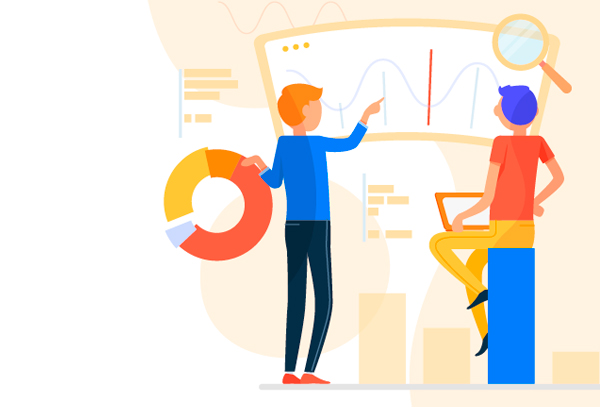 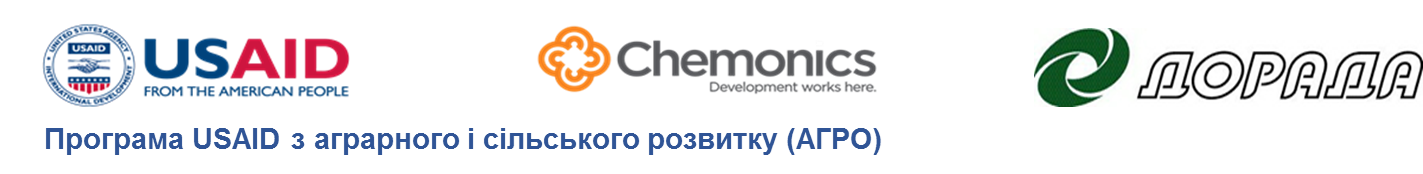 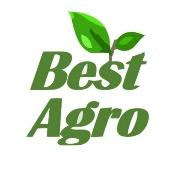 Структура ОРЦ «Кращі агропрактики»
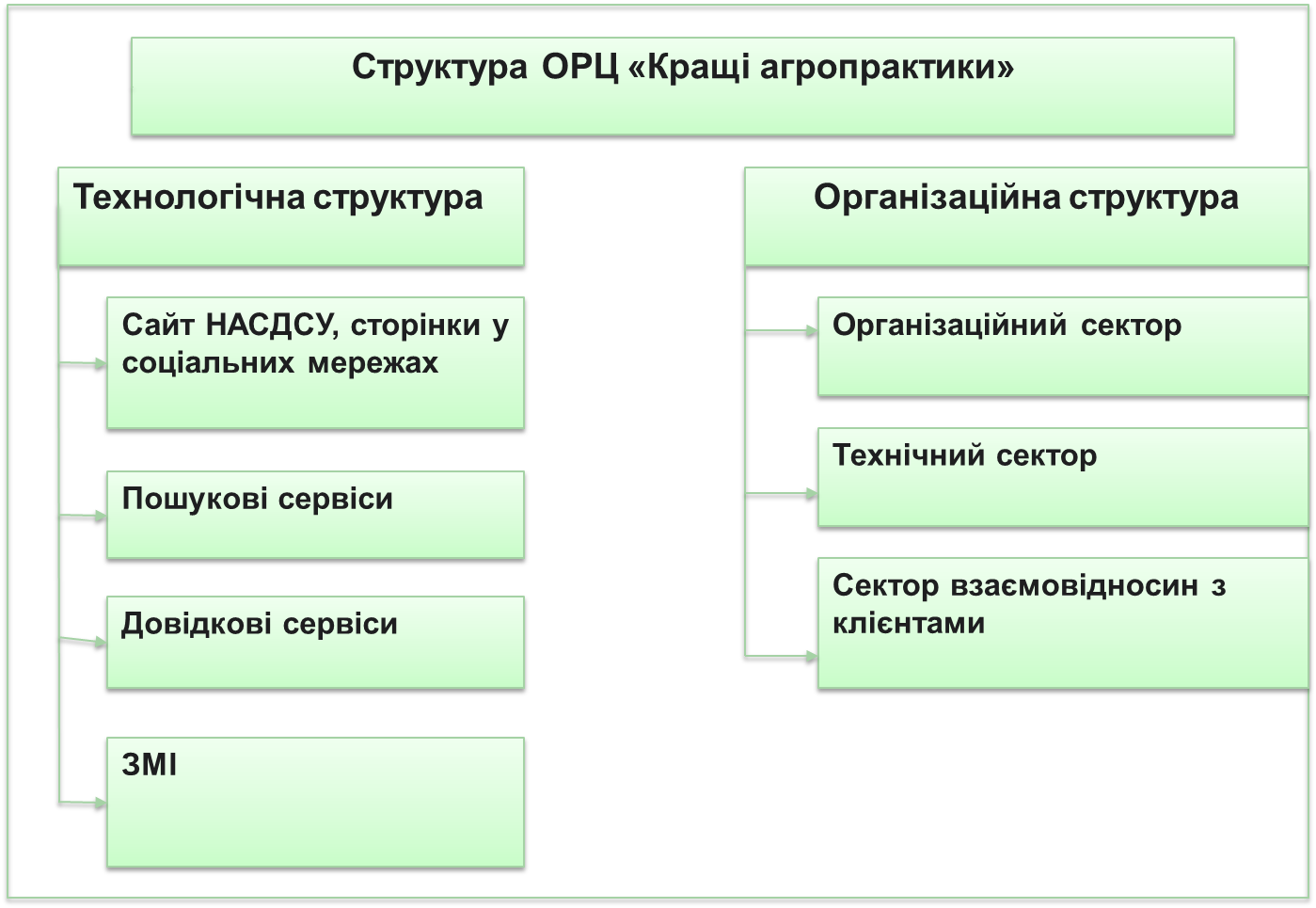 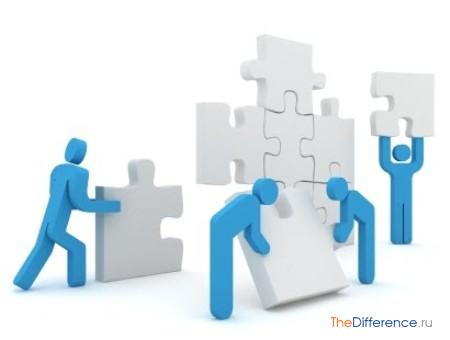 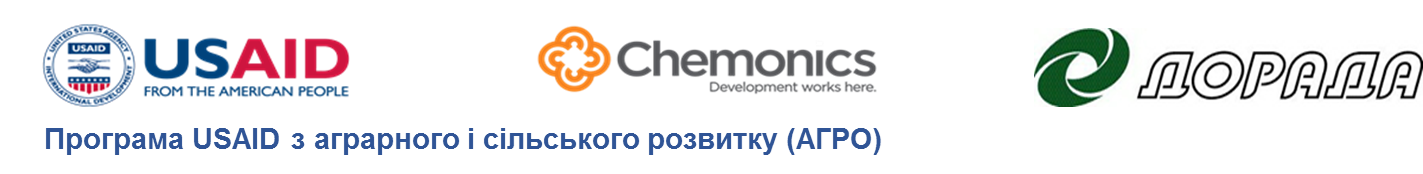 Доходи ОРЦ «Кращі агропрактики»
Доходи від рекламної діяльності
Доходи від надання інформаційних послуг
Доходи від проведення онлайн круглих столів, конференції та просування інноваційних проектів
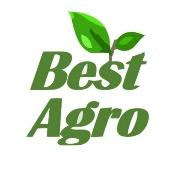 Фінансова та матеріальна допомога/підтримка вітчизняних юридичних та фізичних осіб, зацікавлених в розвитку онлайн-платформи як каналу поширення аграрних інновацій та кращих агропрактик
Доходи від діяльності ОРЦ «Кращі агропрактики»
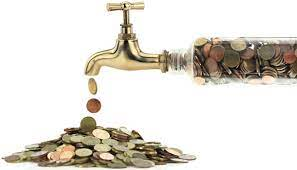 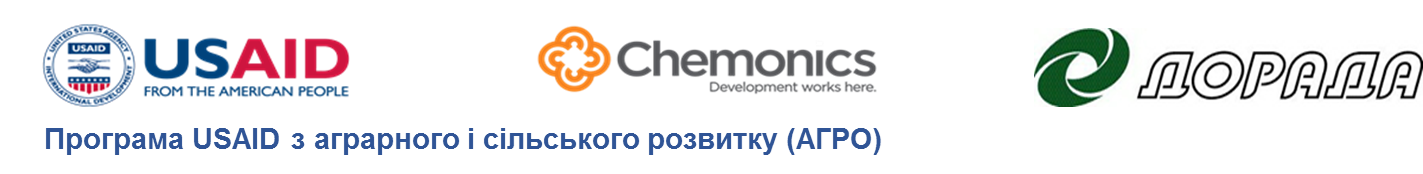 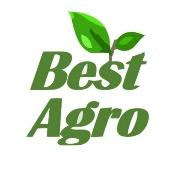 Очікуваний річний бюджет ОРЦ «Кращі агропрактики»
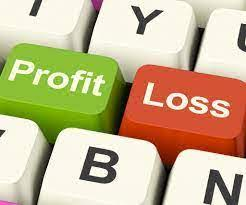 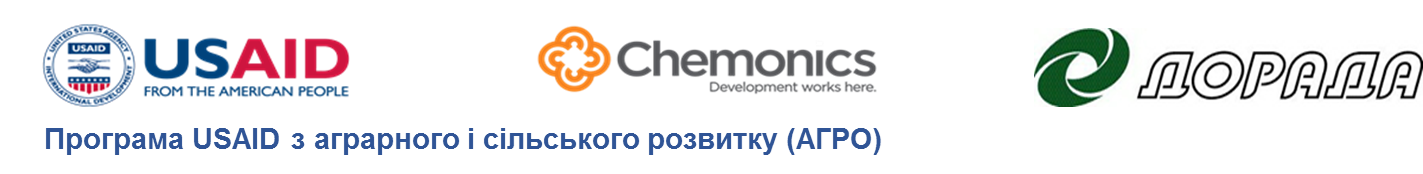 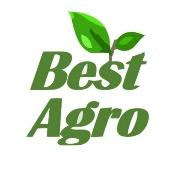 Канали поширення інформації ОРЦ «Кращі агро практики»
Оffline
Власні ЗМІ
Online ОРЦ
Youtube-канал «Кращі агро-практики»
Публічні заходи
Офлайн-бюлетень 
«Кращі агропрактики»
Youtube-канал НАСДСУ
ЗМІ
Telegram-канал «Кращі агропрактики»
Бюлетень «Поради від Доради»
FB-сторінка «Кращі агропрактики»
Канали поширення інформації
Online НАСДСУ
Сайт УМДФ
FB-сторінка НАСДСУ
Сайт УМДФ
Партнери НАСДСУ
Партнери НАСДСУ
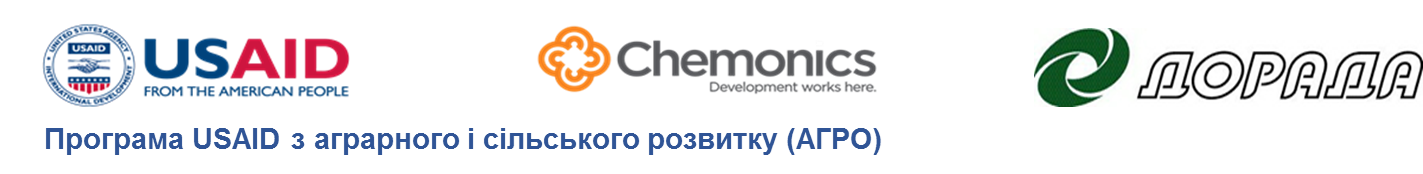 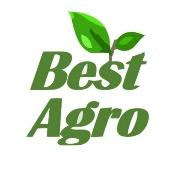 SWOT-аналіз бізнес-моделі ОРЦ «Кращі агро практики»
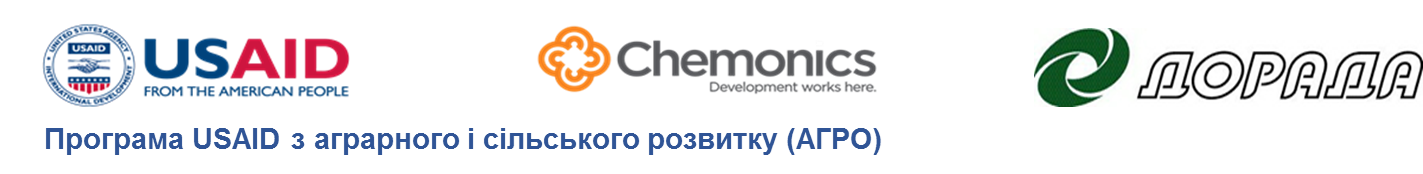 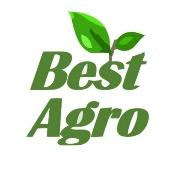 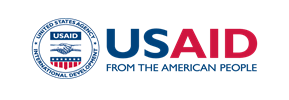 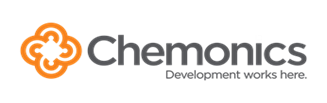 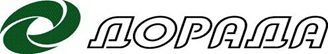 Програма USAID з аграрного і сільського розвитку (АГРО)
Бізнес-модель онлайн ресурсного центу«Кращі агропрактики»
Іван Свиноус,
експерт проєкту, доктор економічних наук наук
best.agropract@gmail.com  
0974789680